July 2022
doc.: 15-22-0405-03-04ab
Project: IEEE P802.15 Working Group for Wireless Personal Area Networks (WPANs)

Submission Title: Way Forward on Preamble Sequences beyond 4z Ipatov
Date Submitted: 12 July, 2022	
Source: Xiliang Luo, Vinod Kristem, Moche Cohen (Apple Inc.), Michael McLaughlin, Billy Verso, Igor Dotlic, Carl Murray, Jarek Niewczas (Qorvo)
Address: One Apple Park Way, Cupertino, CA 95104, USA
E-Mail: luoxiliang@ieee.org

Abstract:	We propose a way forward on preamble sequences beyond 4z Ipatov.
Purpose:   Recommend a preamble sequence construction scheme for ranging beyond 4z.
Notice:	This document has been prepared to assist the IEEE P802.15.  It is offered as a basis for discussion and is not binding on the contributing individual(s) or organization(s). The material in this document is subject to change in form and content after further study. The contributor(s) reserve(s) the right to add, amend or withdraw material contained herein.
Release:	The contributor acknowledges and accepts that this contribution becomes the property of IEEE and may be made publicly available by P802.15.
1
X. Luo, et al
July 2022
doc.: 15-22-0405-03-04ab
2
X. Luo, et al
July 2022
doc.: 15-22-0405-03-04ab
Way forward on 4ab preambles(1)
Expand the set of Ipatov-based preambles in 4z with preamble sequences constructed from complementary sets
Gaps can be introduced to increase the zero-autocorrelation zone
Sequences in the complementary set: {S1, S2, …, SD}
One preamble symbol without gap
[S1, S2, …, SD]
One preamble symbol with gap G 
[S1, G, S2, G, …, SD, G], or 
[S1, S2, …, SD/2, G, SD/2+1, …, SD, G]
Golay pair is one complementary set with size of D=2
Multi-user interference is mitigated by assigning different sequences, sequence periods, gap sizes to different users
Slide 3
X. Luo, et al
July 2022
doc.: 15-22-0405-03-04ab
Way forward on 4ab preambles(2)
The set of preamble sequences are to be selected according to the following criteria
Simple construction from a seed/index is desirable 
not practical to print all the sequences due to the potential large number of sequences
Size of zero-autocorrelation zone in the absence of gaps
Multi-user interference mitigation performance
long-term cross-correlation and short-term cross-correlation
also needs to consider CFOs during evaluations
Spectrum flatness
Slide 4
X. Luo, et al
July 2022
doc.: 15-22-0405-03-04ab
Way forward on 4ab preambles(3)
PRFs: 
Specify mean PRFs up to 124.8MHz
Specify spread factor: L=4
Mean PRFs will change accordingly as gaps are introduced and should be lower bounded
details to be finalized
Length of one preamble symbol after spreading should be within a limited set
details to be finalized
Slide 5
X. Luo, et al
July 2022
doc.: 15-22-0405-03-04ab
Appendix
Slide 6
X. Luo, et al
X
+
X
+
+
X
+
+
+
July 2022
doc.: 15-22-0405-03-04ab
D=2, N=32
Set-1.
seed_1 = 0; seed_2 = [6, 15, 22, 31];
Set-2.
seed_1 = 1; seed_2 = [7, 14, 23, 30];
Set-3.
seed_1 = 2; seed_2 = [4, 13, 20, 29];
Set-4.
seed_1 = 3; seed_2 = [5, 12, 21, 28];
+
+
+
-
-
-
Slide 7
X. Luo, et al
July 2022
doc.: 15-22-0405-03-04ab
D=64, N=2
‘+----++++----+++-+---+++-+++-++++-+++----+--+-+++-++-+---+---++++-+++-++-++++-++-+--+-+++---+
-++-+++-++++-++-+++-+---+---+++-+--’
‘+---+-+++-++-++++-++-++++-+++-++-+---+--+-+++---+-+++---+----++++-+++----+--+----+--+----+++-
++++---+-++-+---+++-+---+++-+++-+--’
‘++-+++-+---+--+----+++-+---++++---+---+-++-++++---+----+--+----+--+-++-+---++++---+-++-+++-+-
--+++-+++-+--+----+--+---+----+---+’
‘++-++++-+++-+++---+-++-++++-+++-++-+--+---+-+++----++++----+++-+--+----+++-+++-+---++++-+++--
-+----+--+-++-+---+---+--+---+---+-’
‘+---+-++-++++----+--+-++-+--+-+++----+---+++-+++-+++-++++-+++-++-+++-+--+----++++----+++-+--+
-+++----+---+++-+++-+---+---+---+--’
‘+-+++----++++---+-+++-++-+--+----++++-+++-++-++++-++-+++-+--+-+++---+----++++-+++-+++-++-+--+
-+++-+++-+++---+-++-+---+---+---+++’
‘+++-+++---+-++-+---++++---+---+-+++----+--+---+-++-+++-+++-+---+++-+++-++++-+++-++-+---++++--
--+---++++-++-+--+----+--+----+--+-’
‘+++-+++-++-+++-+---+---+---+++-++++----+--+-+++-++-+--+-+++----+++-+--+-+++---+----+++-+--+--
-+-+++---+---+----+--+----+--+----+’
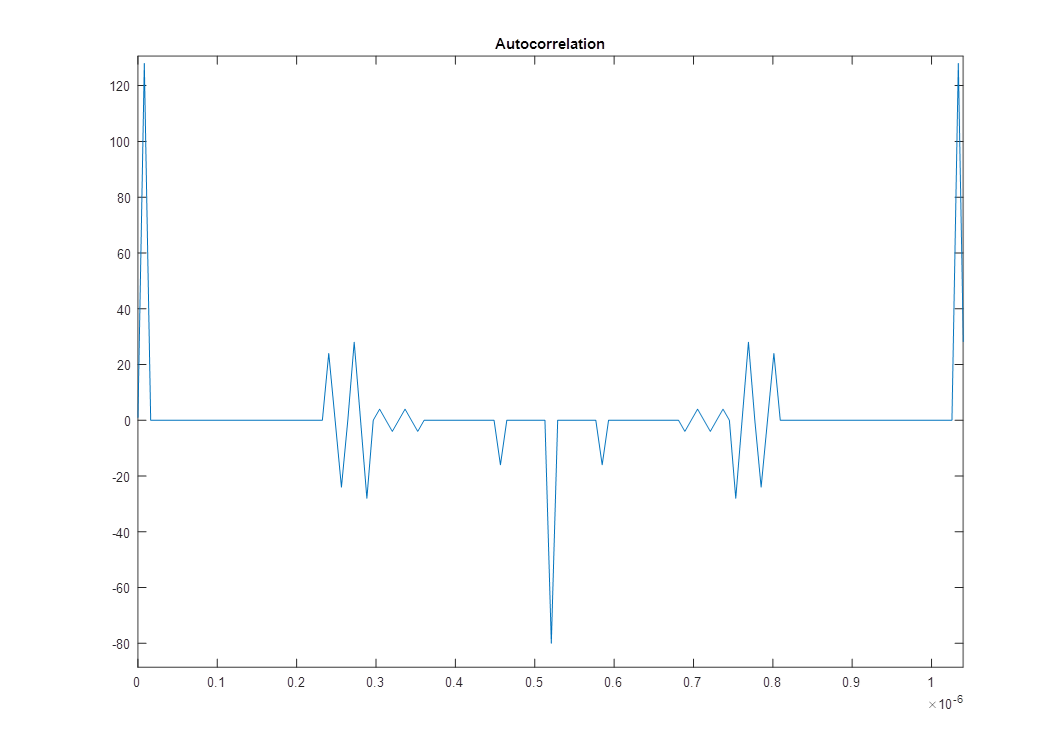 Each code has a Zero Periodic-Autocorrelation Zone of length 2x224ns assuming 124.8 MHz PRF.
Slide 8
X. Luo, et al